Conformación de 
Redes Integrales 
e Integradas de 
Servicios en Salud
Nacional
Agosto 2024
Conformación de la Red Nacional
Total contratos vigentes
Fuente: Trazabilidad de contratos mayo a 31 agosto 2024.
Conformación de la Red Nacional
Total contratos vigentes por modalidad y Departamento Sede
Fuente: Trazabilidad de contratos mayo a 31 agosto 2024.
Conformación de la Red Nacional
Total contratos vigentes por Naturaleza Jurídica
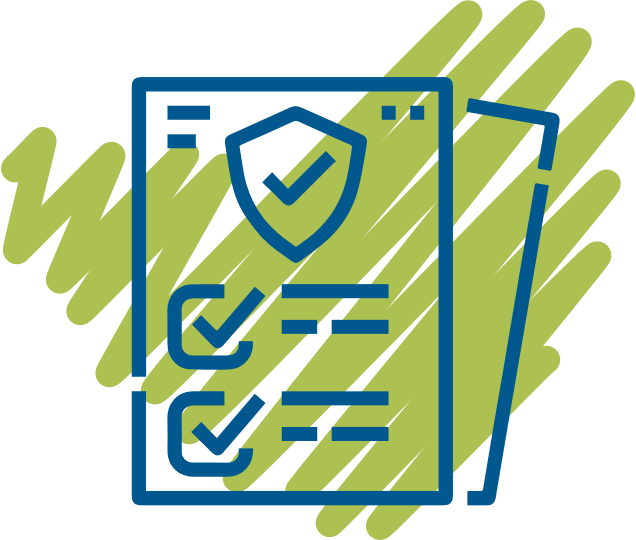 Fuente: Trazabilidad de contratos mayo a 31 agosto 2024.
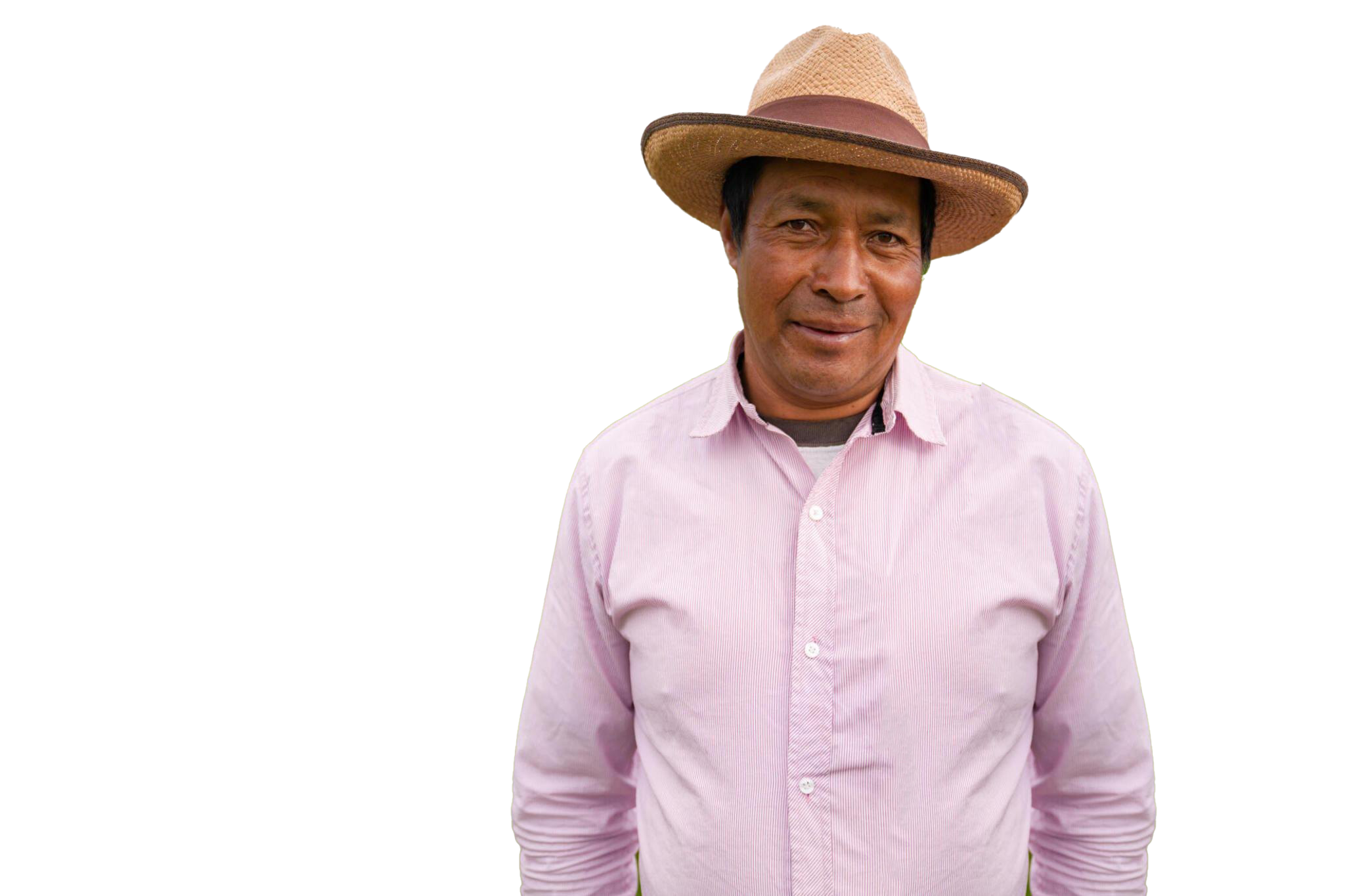 Avances y Logros
Contratación de Servicios
Conformación de la Red Nacional
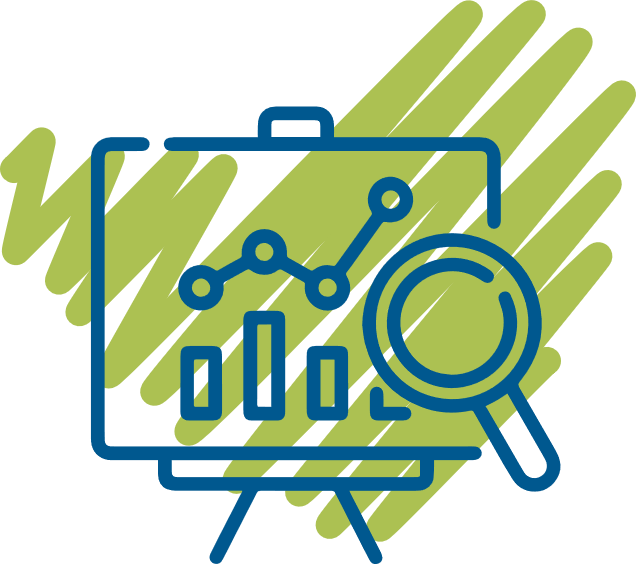 Actualmente el 73% de los contratos son bajo la modalidad de evento, el 12% en cápita tradicional, 11% cápita por NTA y el 4% son PGP. Con corte a 31 de Agosto se cuenta con un total de 1.163 contratos vigentes.

En el mes de mayo 126 prestadores conformaban la red de prestadores de servicios, en Agosto la red esta conformada por 354 prestadores, 145 son de la baja complejidad, 126 de la mediana complejidad, 41 de la alta complejidad,  42 prestadores y proveedores de servicios en salud (medicamentos, transporte, MAOS).

Se adelanta la firma de minutas contractuales correspondientes a incentivos con la red primaria para captación temprana de crónicos, captación temprana de gestantes y menores con desnutrición.

Se ve necesario retomar la atención de los usuarios crónicos en instituciones especializadas en el programa de nefroprotección para los estadios 3ª, 3B, 4 y 5 sin diálisis con un enfoque integral de conformidad con las Guías de Atención.

Se caracteriza la red de prestadores de servicios conforme a la propuesta del Gobierno Nacional en Regiones y Subregiones, avanzando en la gestión de las necesidades de red.
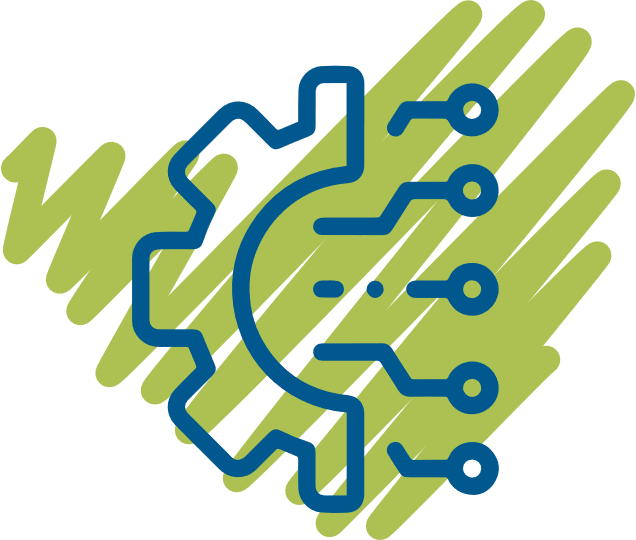 Conformación de la Red Nacional
Semanalmente se llevan a cabo, encuentros con todo el equipo operativo empresarial para la socialización de la conformación de redes y las novedades y ajustes que se presentan en las mismas a fin de operativizar el procedimiento de acceso a los servicios contratados.

Se vienen proyectando NTA para PGP con el fin de poder garantizar con el prestador publico y privado los servicios integrales, siendo consecuentes con el modelo de atención APS y de las políticas nacionales que se incluyen en el Modelo PPR, además de enfatizar a través de minutas contractuales la medición de indicadores que impacten en los resultados en salud principalmente para servicios de mediana y alta complejidad.
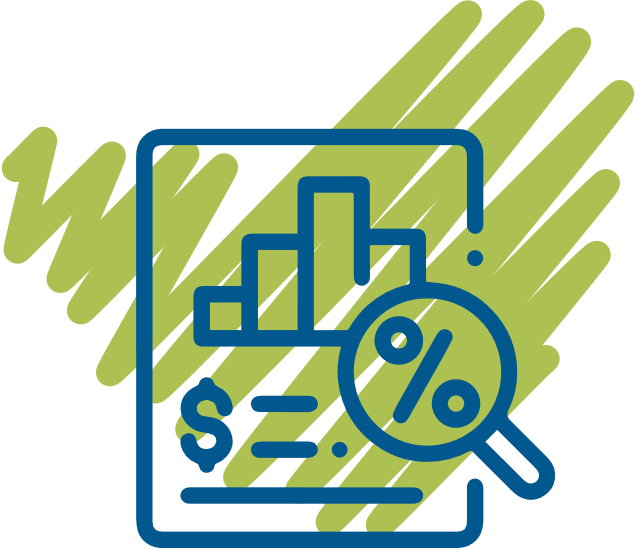